Gene addition therapy inSickle Cell Disease
Anjulika Chawla, MD
Associate Medical Director

September 5, 2019
Disclosures
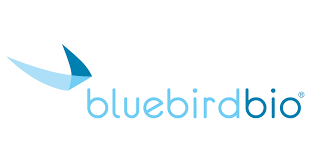 Associate Medical Director, bluebird bio
Sickle Cell Disease Medical Lead
Pediatric Hematologist
Care for pediatric/young adult patients with blood disorders and cancer
Hasbro Children’s Hospital, Division of RIH, owned by Lifespan Corporation
Associate Professor, Clinical
Teach medical students, residents, and fellows (or anyone who comes too close)
Brown University, Providence RI
Mother of 4 kids and 2 dogs
Supportive husband and family
No understanding of work/life/sleep balance
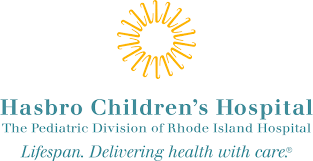 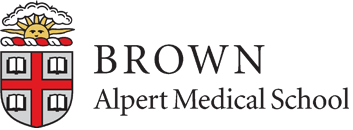 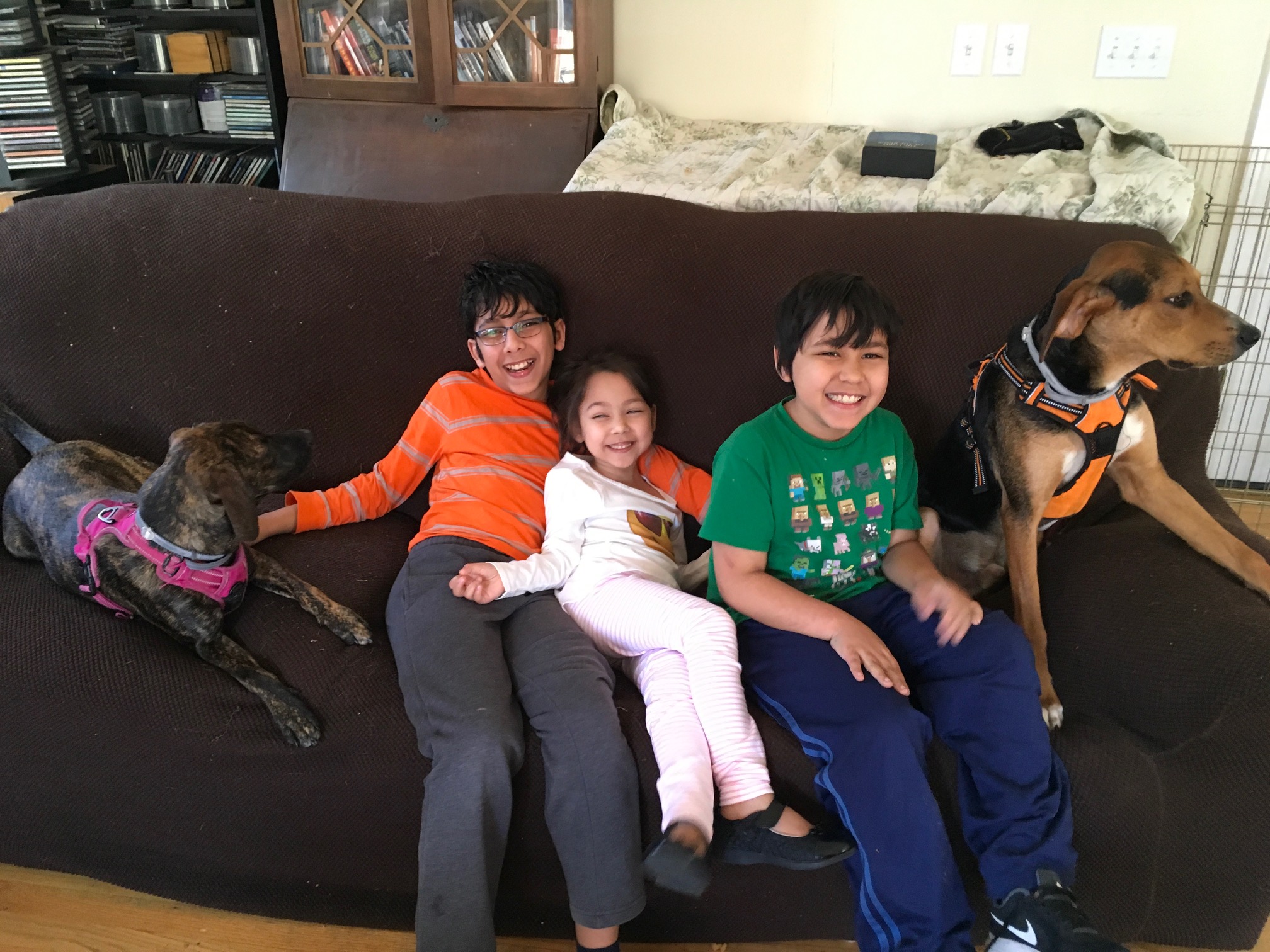 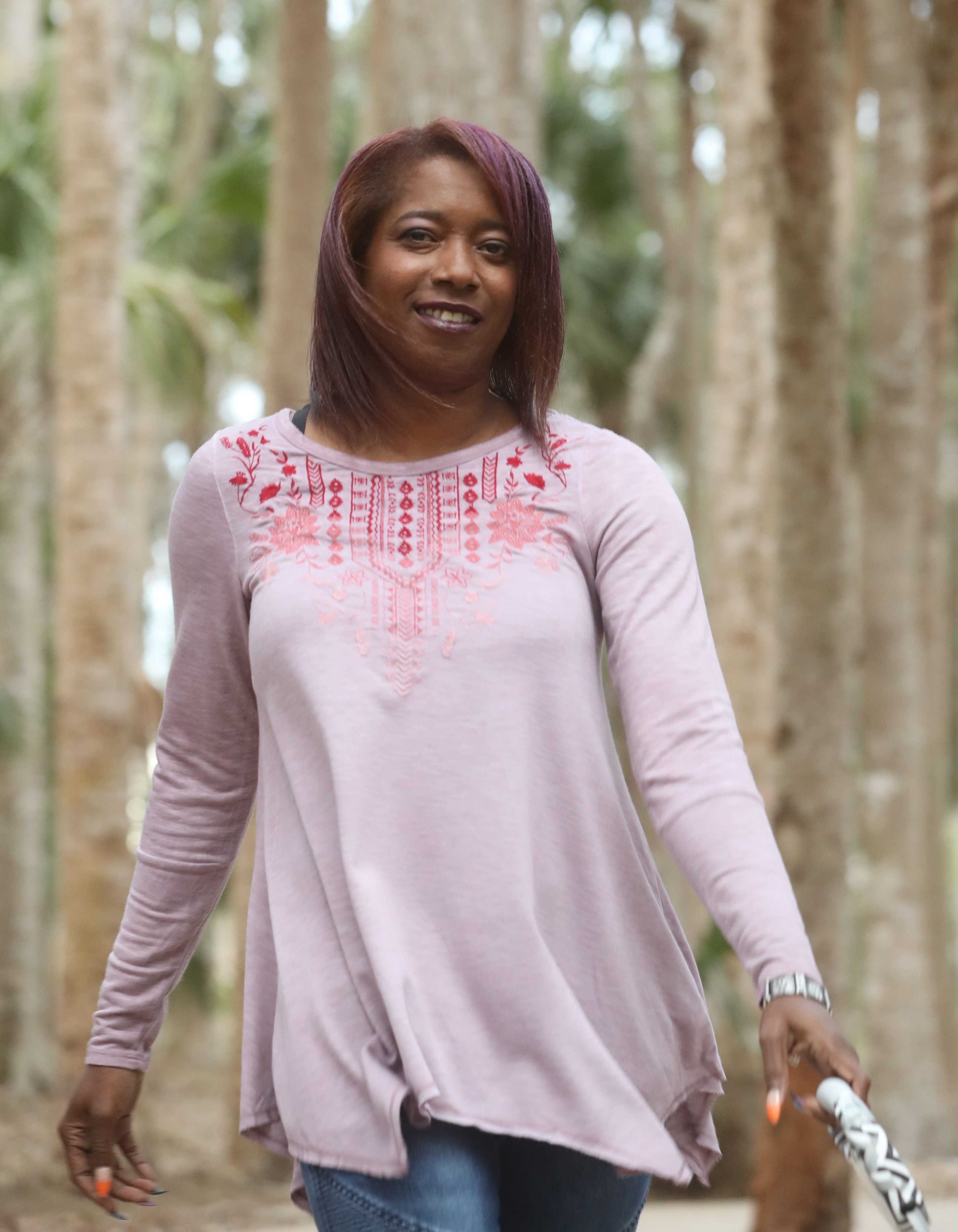 Sickle Cell Disease (SCD)
Severe blood disorder that causes anemia, frequent pain crises and shortened lifespan
Global annual birth incidence ~ 300,000 – 400,000
Mean age of death in the U.S. is 44 years1

PROGRAM OVERVIEW
Plan to pursue accelerated development path based on hematological primary endpoint
Phase 3 study to begin in 2019
HGB-206 amended and Group C expanded
1Paulukonis et al, California’s Sickle Cell Data Collection Cohort, 2005-2015*  ASH 2017*
Source: Global Genes
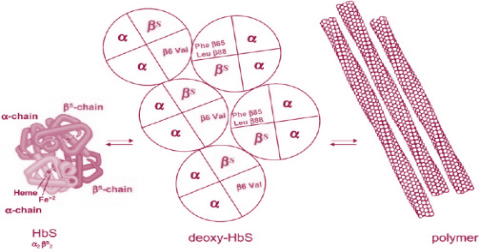 Vaso-occlusive pain
Complications
Cerebral vasculopathy/ stroke
Hepato-splenic sequestration
Cardiovascular complications
Sudden death
Kidney disease
Osteonecrosis
Acute chest syndrome
Pulmonary hypertension
Organ failure
Leg ulcers
Retinopathy
Anemia
Priapism
Sickle cell disease (SCD) is characterized by high morbidity and early mortality
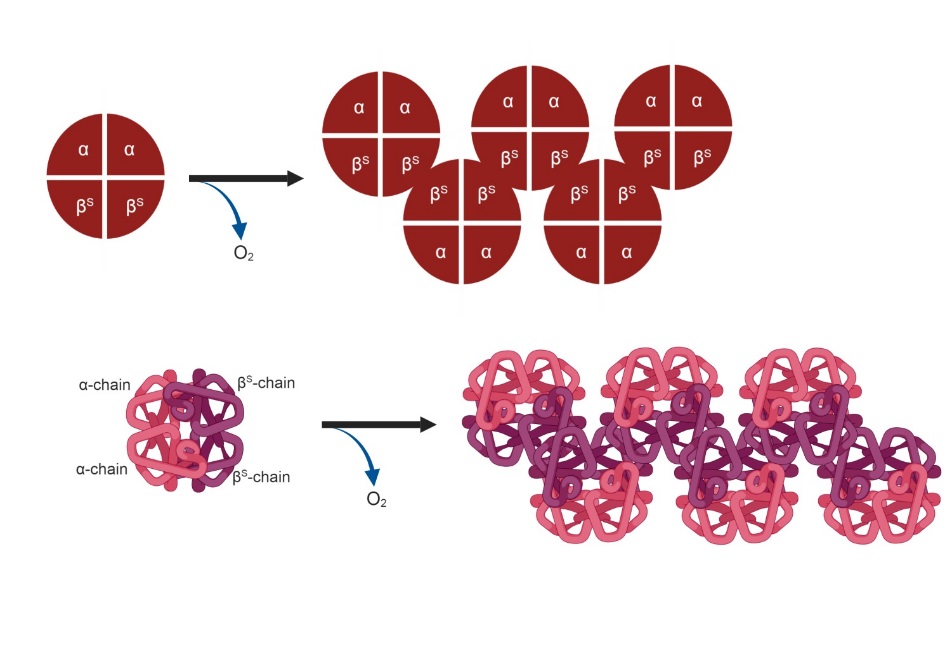 > 50% of patients with SCD die before 45 years of age1
High levels of HbS in RBCs
30
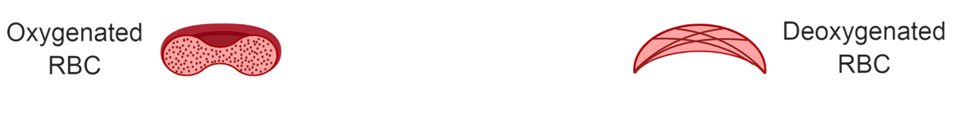 Vaso-occlusion
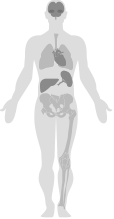 25
Hemolysis
20
2006
1979
Vasculopathy
HbS polymerization
& sickling
Percentage of deaths
15
↓O2
10
5
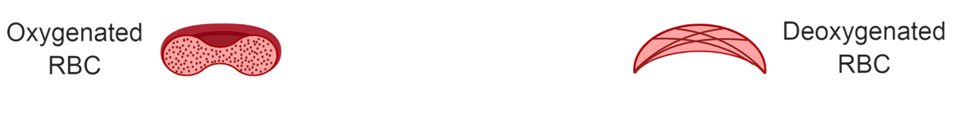 0
<1
1-4
5-9
85+
10-14
15-19
20-24
25-34
35-44
45-54
55-64
65-74
75-84
Age at death by age group
Hb, hemoglobin; RBCs, red blood cells
1. Hassell K., Am J Prev Med, 2010
4
[Speaker Notes: Arrows:  

Treatment of complications
Reduce number and severity of complications
Treatment of SCD:  Increasing Hgb F, Diluting Hgb S with transfusion
But what if we could treat at the genetic level?]
How do we find out what life with SCD look like in 2019?
Medical Encounters
Real World Evidence: Principles
Study affected people as they are with current treatment
Look and listen to the people with the diagnosis
Gather the information in an organized manner
What is happening to the lives of people with SCD in real time

Gathering real world evidence
Collaborations with 
Sickle Cell Disease Experts 
Bone Marrow and Stem Cell transplant experts
Retrospective and prospective registries
Understanding with information already present
Hospitalization, complication and mortality rates over a population
Studies looking at patient reported outcomes
SCD NBS
Clinical Trials
SCD USA
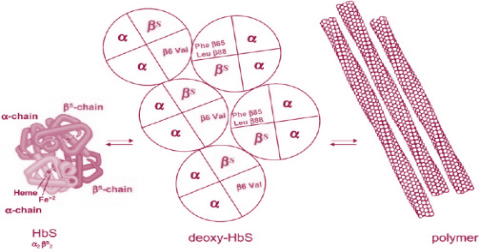 Vaso-occlusive pain
Complications
Cerebral vasculopathy/ stroke
Hepato-splenic sequestration
Cardiovascular complications
Sudden death
Kidney disease
Osteonecrosis
Acute chest syndrome
Pulmonary hypertension
Organ failure
Leg ulcers
Retinopathy
Anemia
Priapism
Sickle cell disease (SCD) is characterized by high morbidity and early mortality
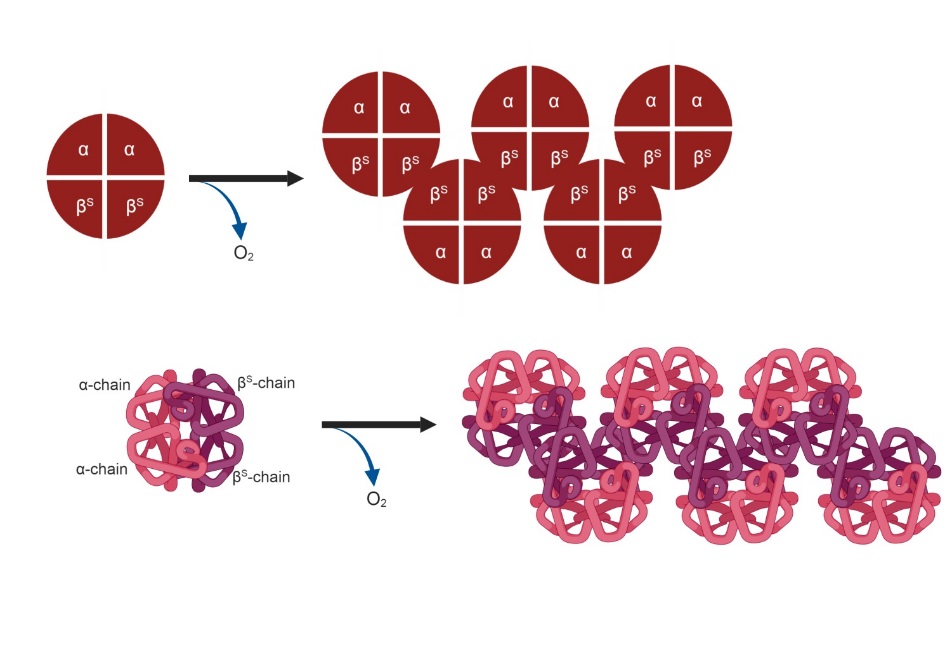 > 50% of patients with SCD die before 45 years of age1
High levels of HbS in RBCs
30
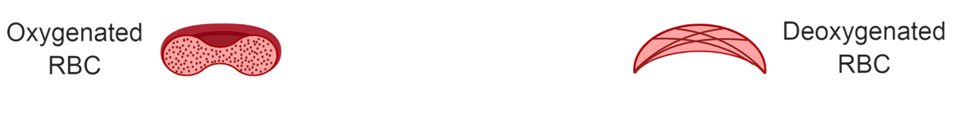 Vaso-occlusion
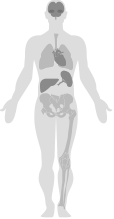 25
Hemolysis
20
2006
1979
Vasculopathy
HbS polymerization
& sickling
Percentage of deaths
15
↓O2
10
5
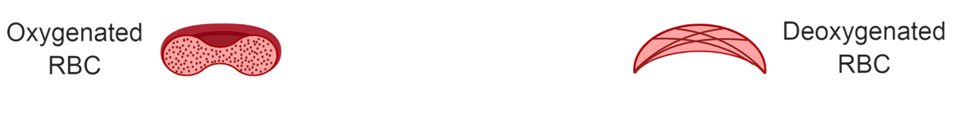 0
<1
1-4
5-9
85+
10-14
15-19
20-24
25-34
35-44
45-54
55-64
65-74
75-84
Age at death by age group
1. Hassell K., Am J Prev Med, 2010
Hb, hemoglobin; RBCs, red blood cells
6
[Speaker Notes: Arrows:  

Treatment of complications
Reduce number and severity of complications
Treatment of SCD:  Increasing Hgb F, Diluting Hgb S with transfusion
But what if we could treat at the genetic level?]
Root cause treatment:  Stem Cell Transplant and Gene Therapy
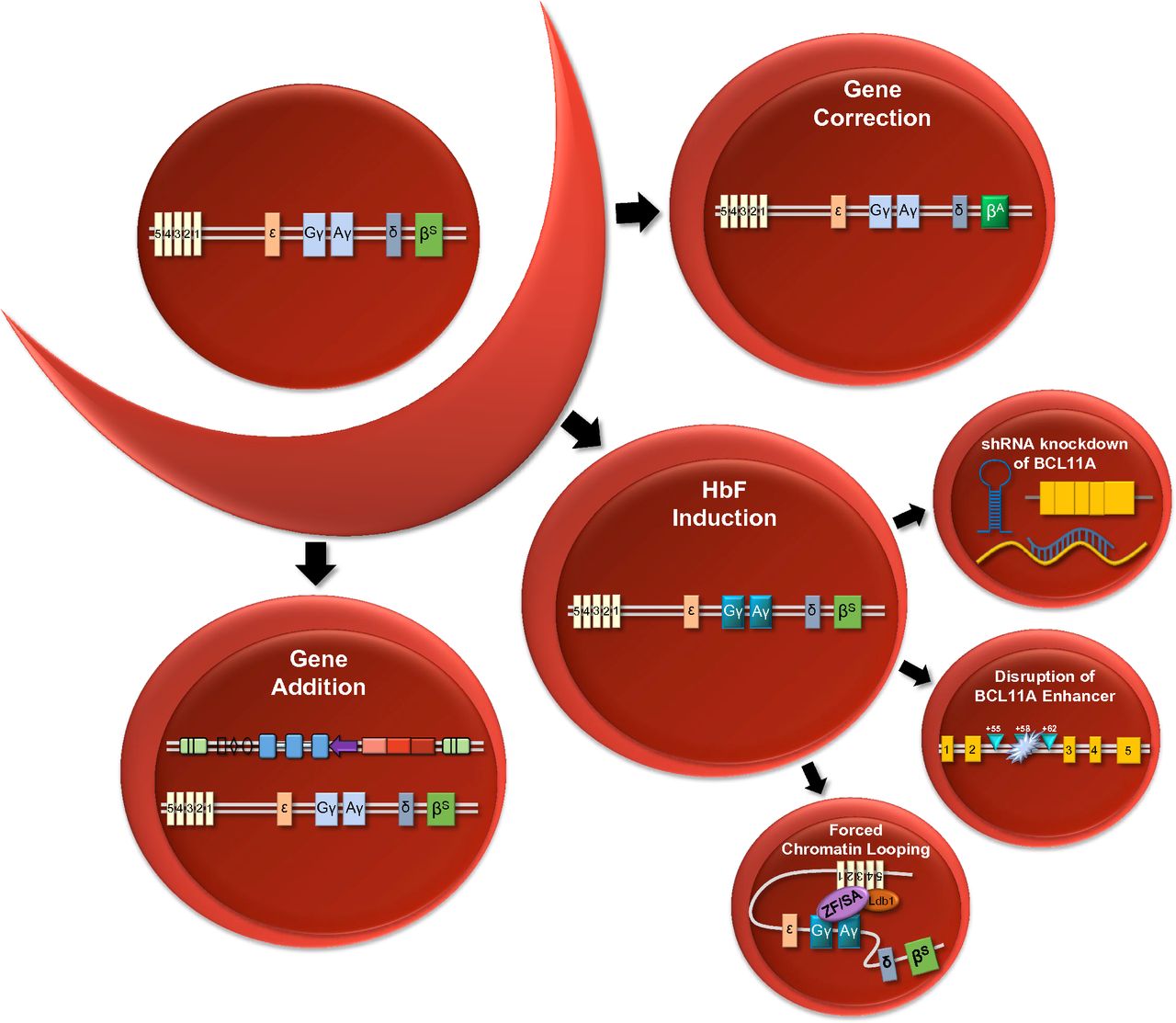 Stem Cell Transplantation

Procedure that clears replaces sickle stem cells with normal allogenic cells 

Allogeneic hematopoietic “Cure”
EFS with match sibling donor is >90%
~1,200 transplants performed 1984-2014 :
Lack of match donor
Patient health ang age
Cost and availability of transplant
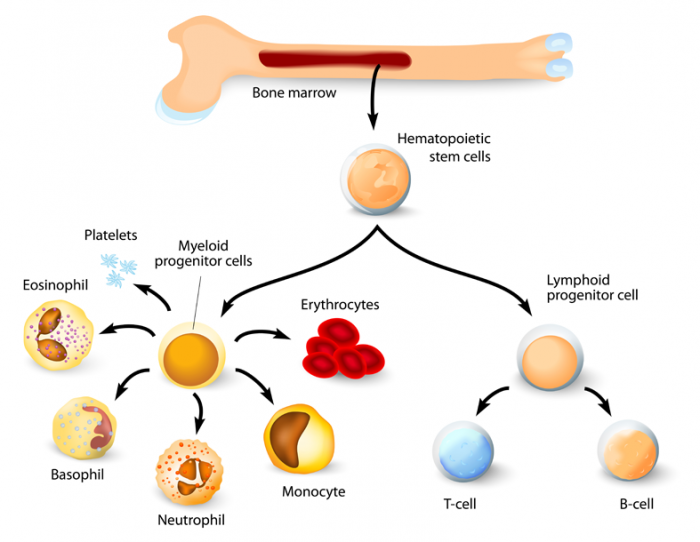 Bender MA, Seibel GD. GeneReviews. 2014. Online available: http://www.ncbi.nlm.nih.gov/books/NBK1377/
Megan D. Hoban et al. Blood 2016;127:839-848
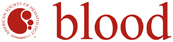 ©2016 by American Society of Hematology
[Speaker Notes: Strategies for gene therapy for SCD: schematic overview of various approaches for correcting the sickle phenotype via gene therapy. Gene correction: targeted genome engineering leads to correction of the sickle mutation such that βS is repaired as βA. HbF induction: multiple strategies for induction of γ-globin expression include shRNA-mediated knockdown of BCL11A, targeted disruption of the +58 DNase I HS site in the BCL11A erythroid-specific enhancer, and forced chromatin looping to promote association of the β-globin LCR with the γ-globin genes. Gene addition: integrating lentiviral vector carrying a β-globin, γ-globin, or antisickling β-globin cassette. Ldb1, transcription factor; ZF/SA, zinc-finger self-association domain.]
Gene Addition Therapy Process
βA-T87Q expression cassette
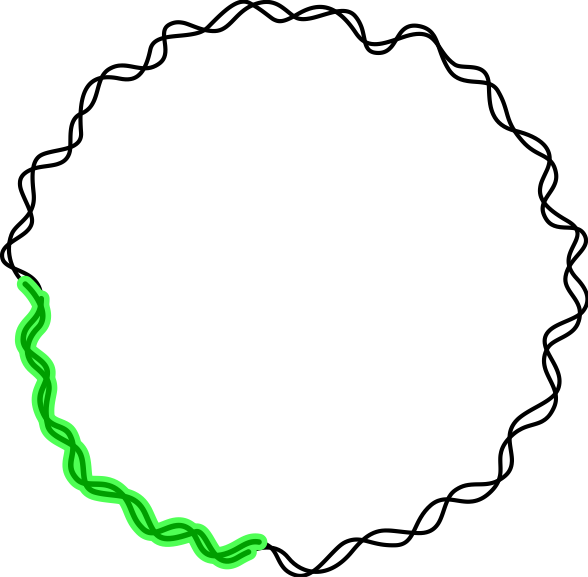 BB305 lentiviral vector
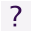 BB305 vector and Investigational LentiGlobin Drug Product
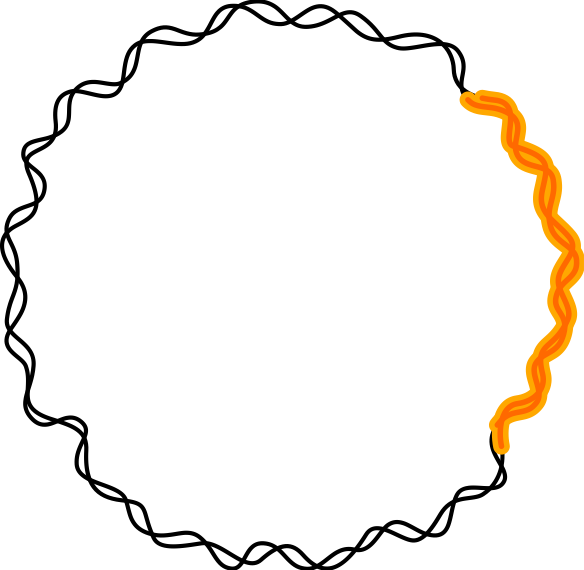 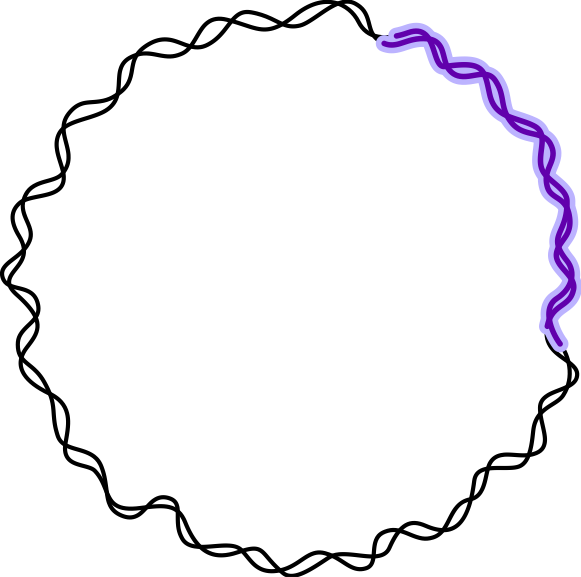 For packaging
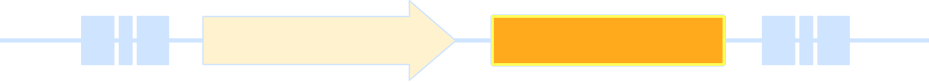 βA-T87Q
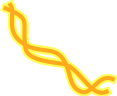 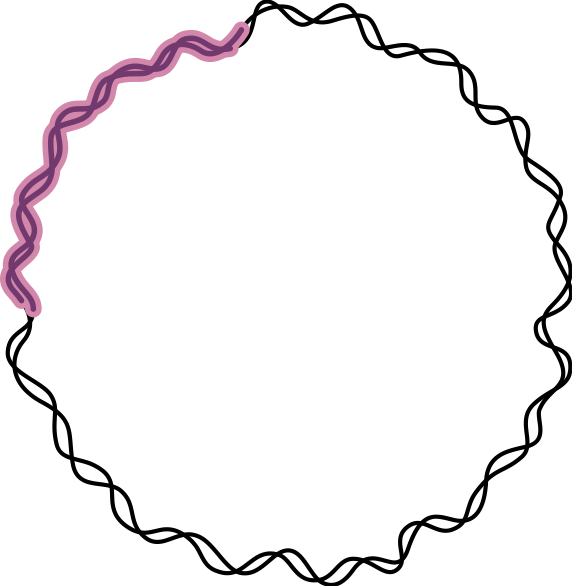 BB305 lentiviral vector production
Transduction of autologous CD34+ HSCs with the BB305 LVV
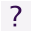 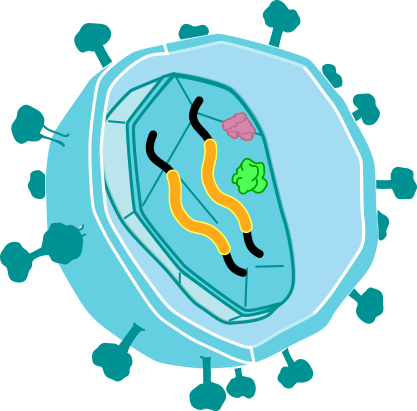 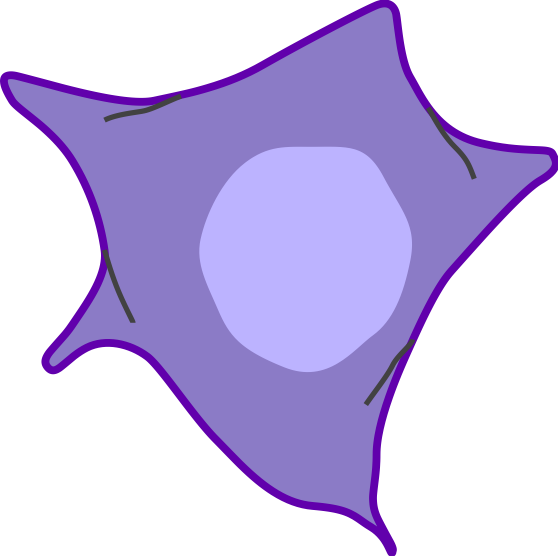 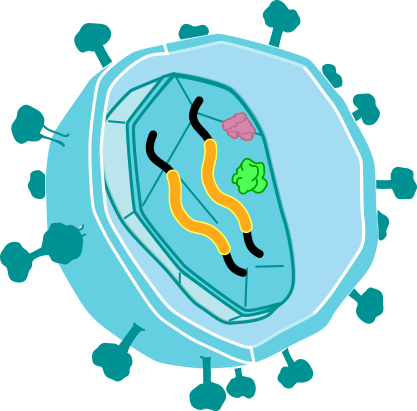 BB305 LVV
Packaging cell
Autologous CD34+ HSC
LentiGlobin
autologous CD34+ cells transduced ex vivo with the BB305 LVV
BB305 LVV
Self-inactivating1,2
Replication incompetent1,2
Plasmids
βS
βS
βS
βA-T87Q
βA-T87Q
F
F
ψ
Q87
T87
V6
V6
3’ enhancer
L
L
Integration and reverse transcription
Facilitates efficient reverse transcription
Modified β-globin locus control region
Integration and reverse transcription
Human β-globin gene
polymerization
destabilization
For nuclear export
Viral genetic elements are shown in blue
Kanter. ASH 2015. Abstract 3233
HSC, hematopoietic stem cell; LVV, lentiviral vector.
1. Negre et al. Hum Gene Ther. 2016; 2. Negre et al. Curr Gene Ther. 2015; 3. Pawliuk et al. Science 2001.
[Speaker Notes: Our lentiviral vectors are assembled using 293T cells.

Plasmids are introduced to the cells – encoding all the genetic material required to assemble the lentiviral vector carrying the functional gene of interest. 

The 293T cells then assemble our lentiviral vectors packaged with the functional gene.

The assembled vectors are harvested, purified, concentrated and formulated prior to freezing for storage. 


Negre et al. Hum Gene Ther. 2016

BB305 is a self-inactivating lentiviral vector which is replication incompetent
The BB305 vector was designed to express a modified human β-globin (HBB) gene with a threonine to glutamine substitution at position 87 (T87Q)1,3
This modified HBB gene encodes for production of βA-T87Q-globin which is incorporated into HbAT87Q 1
βA-T87Q can be distinguished from other globin chain variants by reverse-phase HPLC]
α
βT87Q
LentiGlobin DP centralized manufacturing
Overview of investigational treatment process
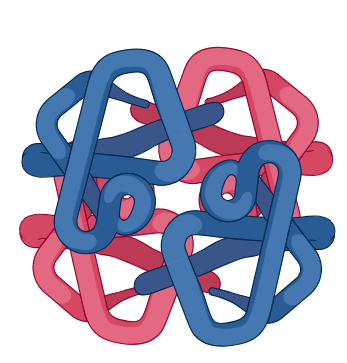 Gene therapy-derived HbAT87Q
α
βT87Q
HSC collection
Bone marrow harvest or mobilization with plerixafor & apheresis
Busulfanmyeloablative conditioning
DP infusion
Transduced HSCs engraft and contribute to reconstitution of functional RBCs
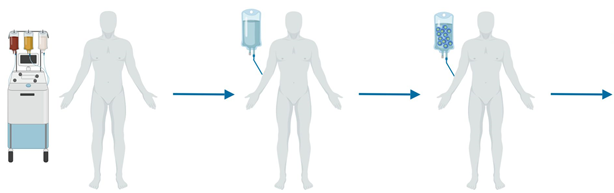 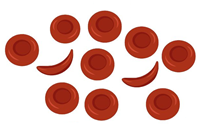 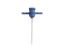 2-yr follow-up
Long-Term
Follow-Up Study
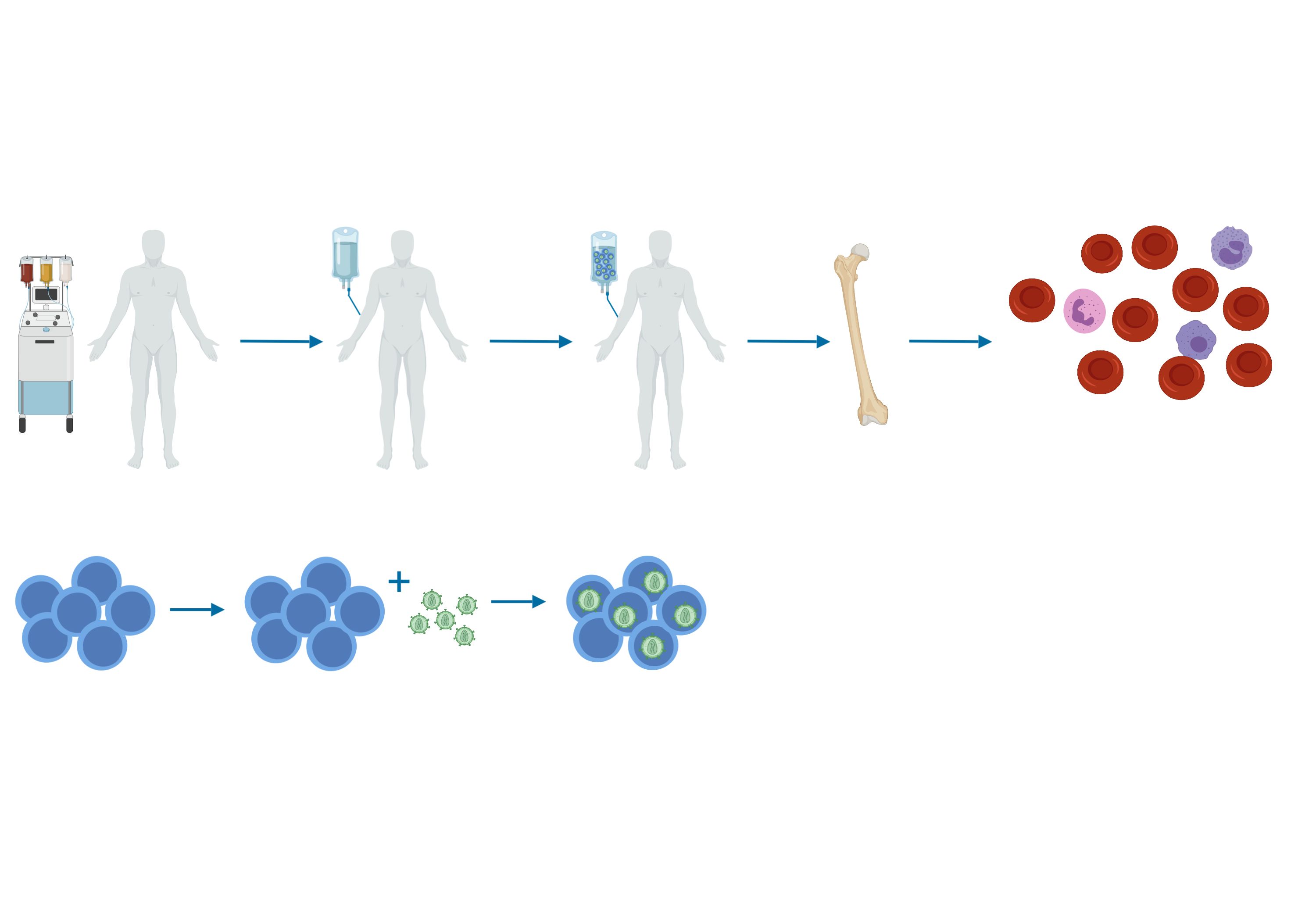 Select CD34+ cells
Cryopreserve, test, release DP
Transduce with BB305 lentiviral vector
DP, drug product; HSCs, hematopoietic stem cells, PB, peripheral blood; RBC, red blood cell.
10
VCN
Vector copy number:
The number of vector genomes per diploid genome
Gene Therapy Specific Vocabulary
%LVV+
The percentage of a population of cells that contains vector
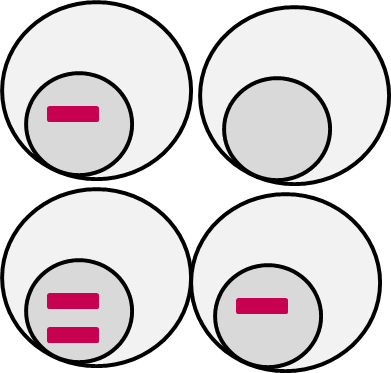 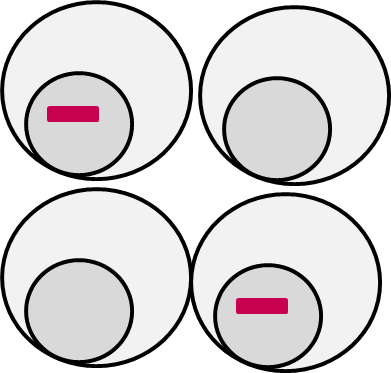 0.5
1
1
75%
50%
100%
11
HGB-206: Exploratory assay allows for single-cell resolution of Hb expression to assess pancellularity of HbAT87Q
Exploratory assay: Single red blood cell western blot with anti-βS or anti-βA/βA-T87Q  antibodies
RBCs with normal adult Hb βA/βA
RBCs from βS/βS 
SCD patient
RBCs from sickle cell trait βS/βA
RBCs from βS/βS SCD patient 
on transfusions
RBCs from LentiGlobin treated βS/βS SCD patient
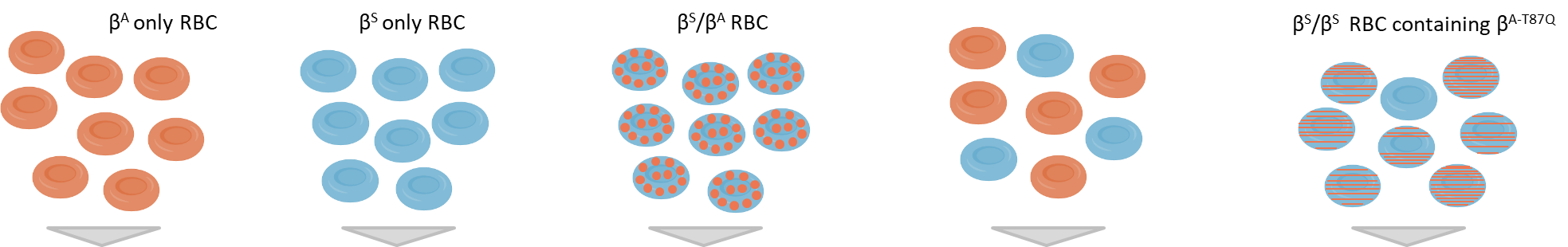 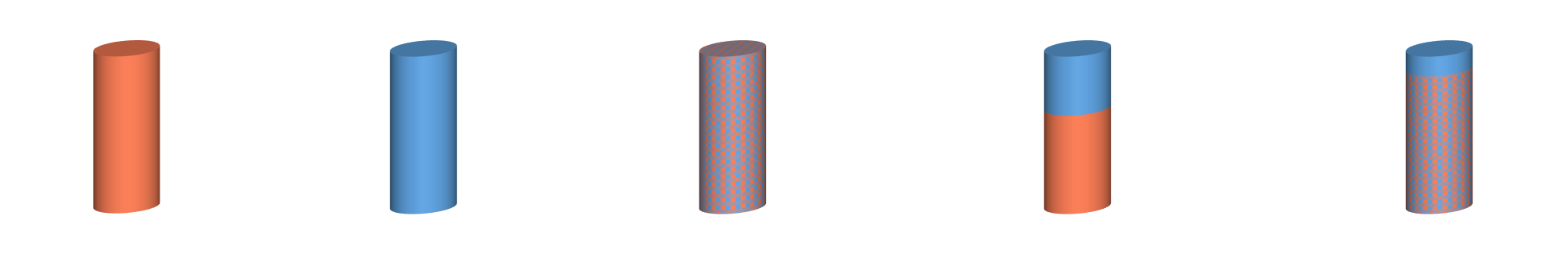 Proportion of RBCs with HbS and/or HbA/HbAT87Q
RBCs, red blood cells.
Kanter. EHA 2019. Abstract S1633.
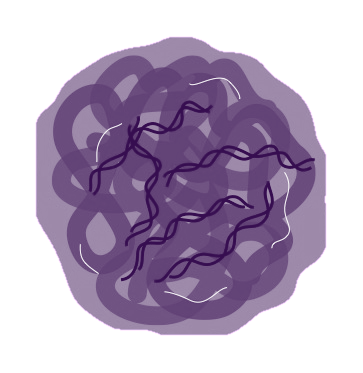 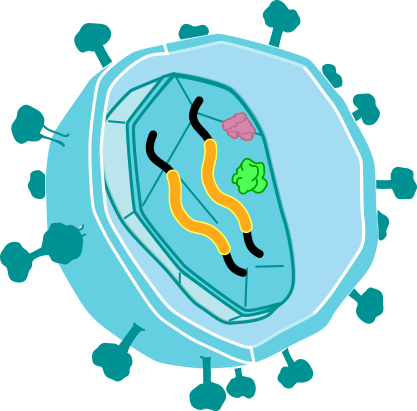 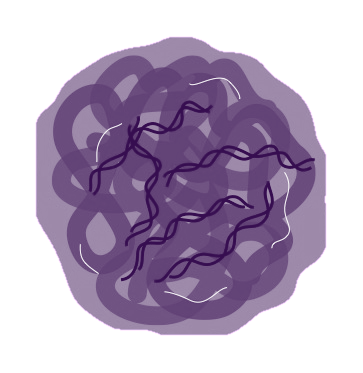 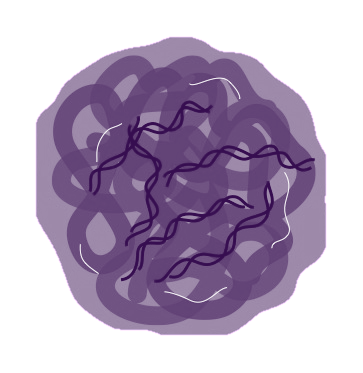 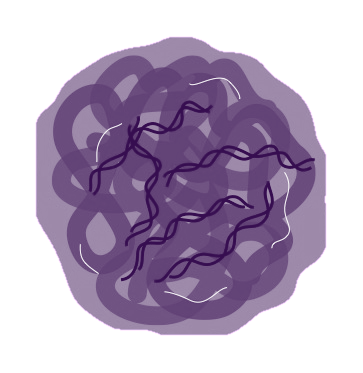 LentiGlobin DP centralized manufacturing
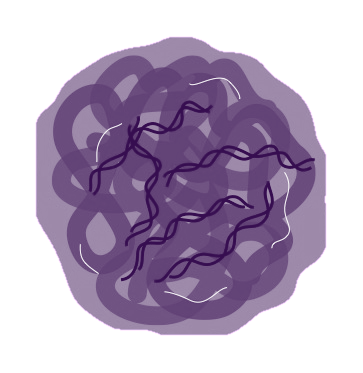 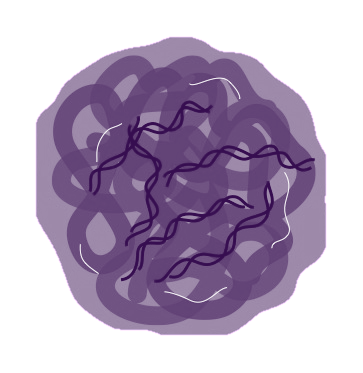 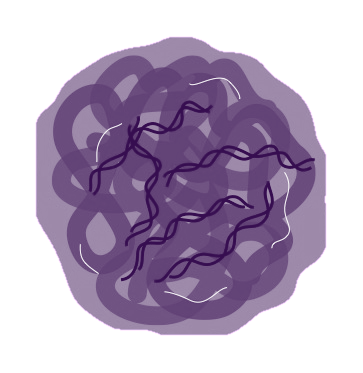 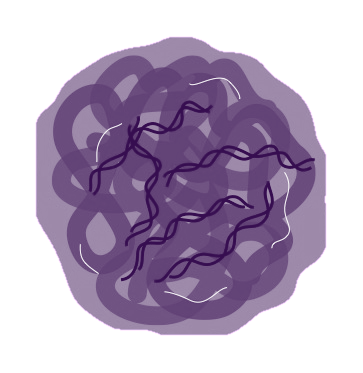 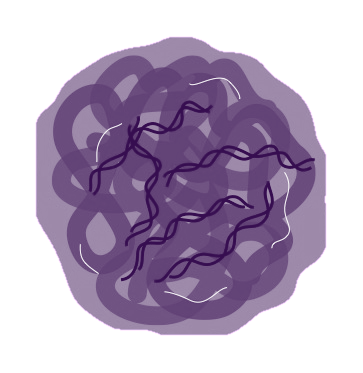 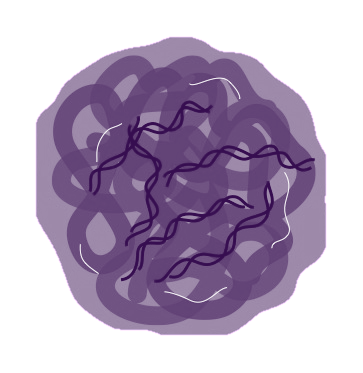 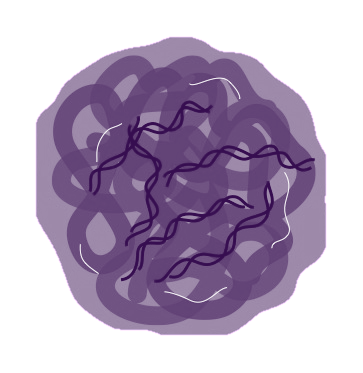 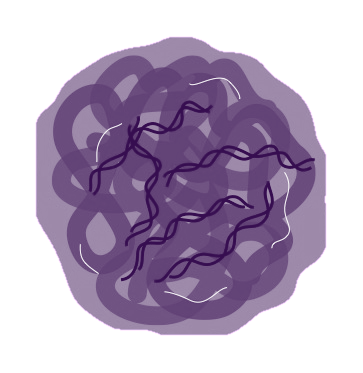 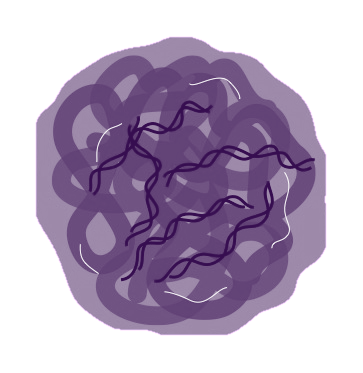 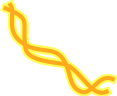 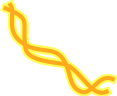 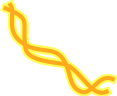 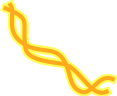 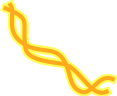 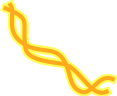 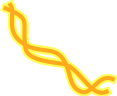 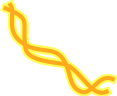 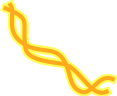 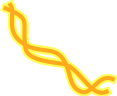 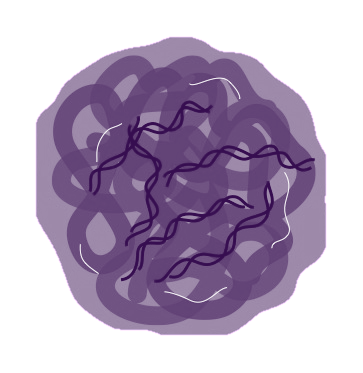 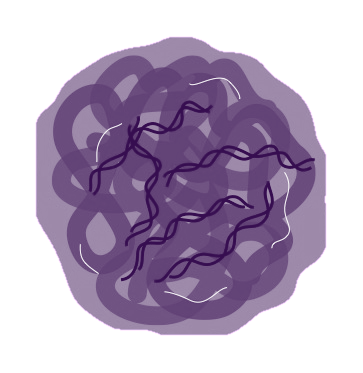 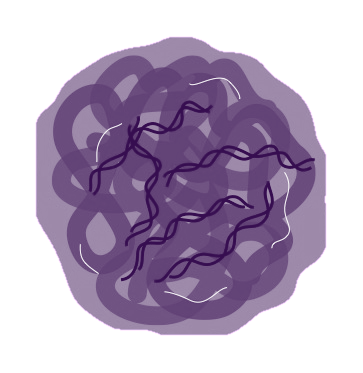 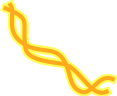 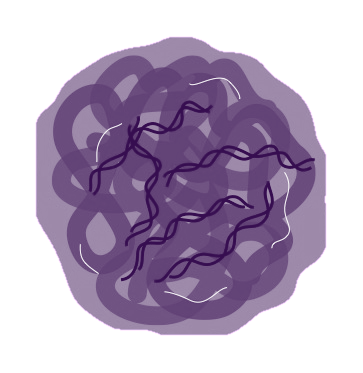 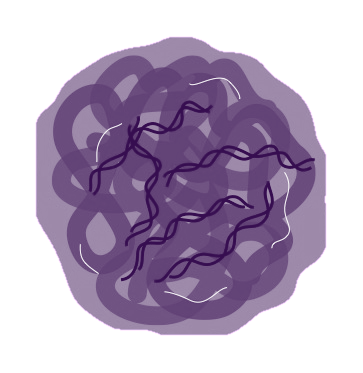 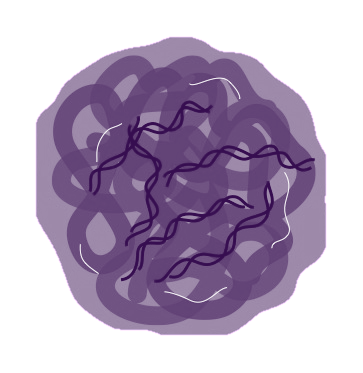 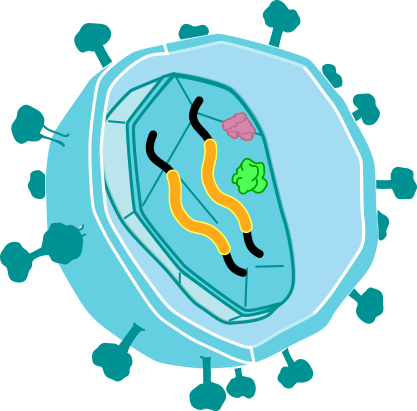 HGB-206: Study design
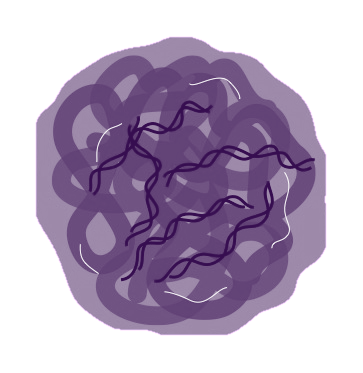 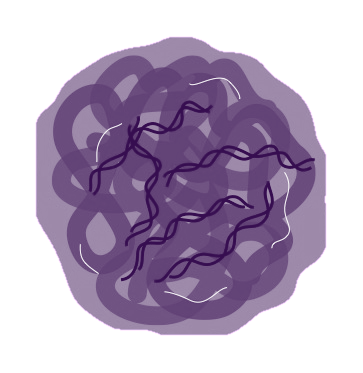 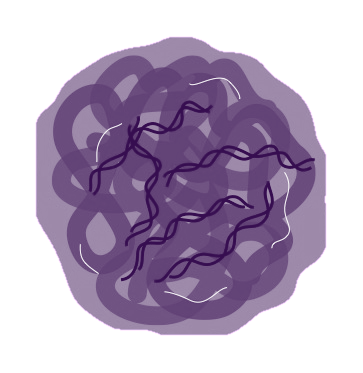 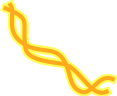 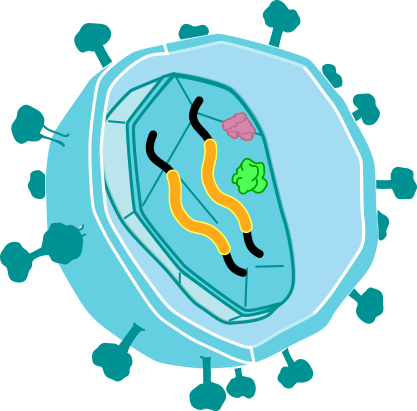 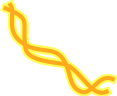 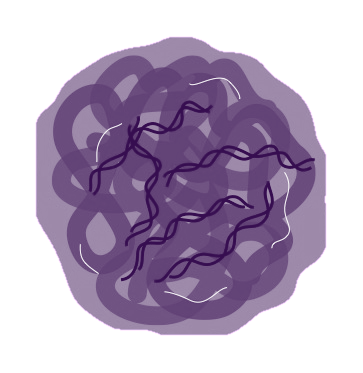 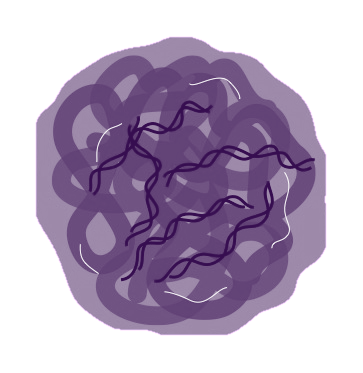 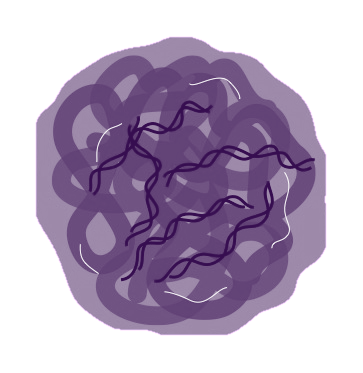 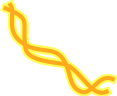 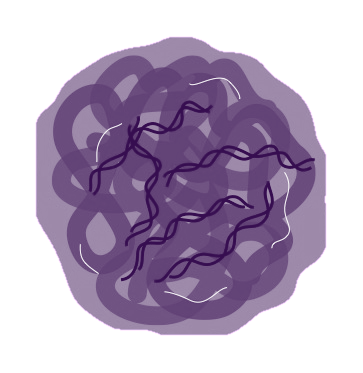 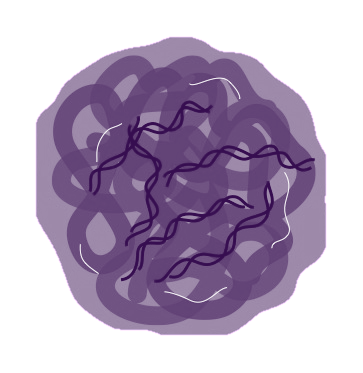 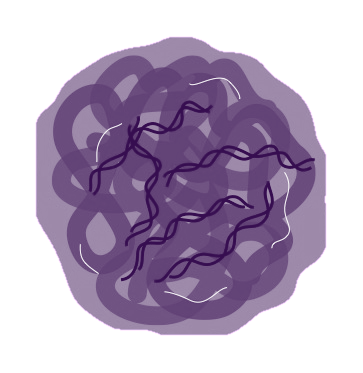 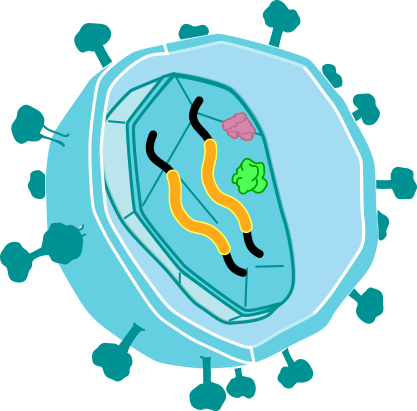 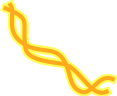 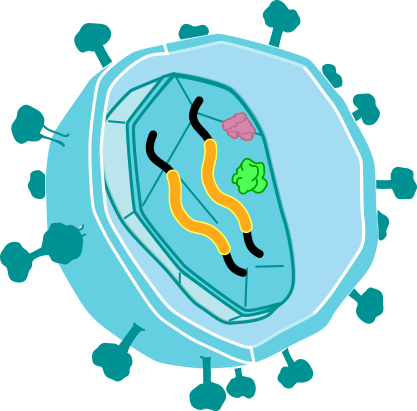 HSC collection
Bone marrow harvest or mobilization with plerixafor & apheresis
Busulfanmyeloablative conditioning
DP infusion
Transduced HSCs engraft and contribute to reconstitution of functional RBCs
α
βT87Q
Modified RBCs express gene therapy-derived HbAT87Q
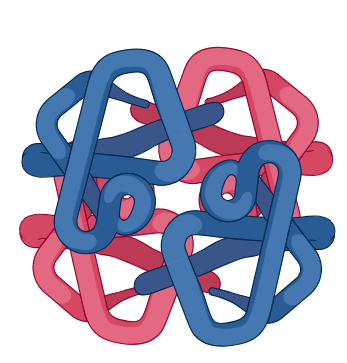 α
βT87Q
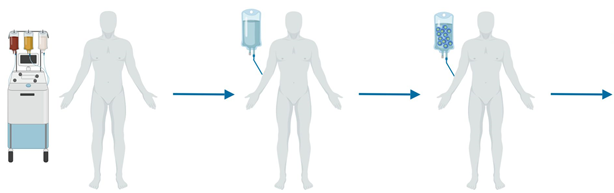 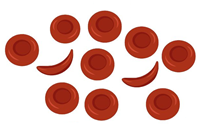 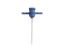 2-yr follow-up
Long-Term
Follow-Up Study
+
Cryopreserve, test, release DP
Select CD34+ cells
Transduce with BB305 lentiviral vector
DP, drug product; HSCs, hematopoietic stem cells, PB, peripheral blood; RBCs, red blood cells.
Additional Clinical Investigation in Other Patient Types and Ages Planned
Plans Based on Ongoing Engagement with Regulators
Accelerated Development Plan Using Novel Composite Primary Endpoint Based on Hemoglobin
HGB-206 Group C
(Sickle Cell Disease, history of VOEs over 24 months)
HGB-210
(Sickle Cell Disease, history of VOEs over                 24 months)
HGB-205
(Transfusion-dependent b-thalassemia & severe sickle cell disease)
EXPANDED
Updated Primary Endpoint
Up to add’l 21 patients
Expanded age range
Ongoing Phase 1/2, single arm, multi-center, U.S. study
N=41 (Group C)
NEW
Planned for 2019
Phase 3, single arm, multi-center, global study
Phase 1/2, single-center in France
N=7  (4 β-thalassemia)
Primary Endpoint: HbAT87Q  and Total Hb
Key Secondary Endpoint: 
Reduction in severe VOEs
≥12 years of age - ≤50 years of age
Primary Endpoint: HbAT87Q  and Total Hb
Key Secondary Endpoint: 
Reduction in severe VOEs
All thalassemia subjects dosed as of Sep 2015
2 year study duration; last β-thalassemia subject visit ≈Sep 2017
[Speaker Notes: Voice over 
Now let us outline our plan…



Would be updated post-minutes]
Thank You!
All the brave people and families affected by sickle cell disease
All the tireless providers who keep trying to make the lives of people with sickle cell better
All the vocal advocates that keep sickle cell in the conversation
All the dedicated researchers who continue to search for better answers for the questions of sickle cell disease
Cayenne Wellness for being all of the above and bringing us together for this conference